陽明交通大學
國際半導體產業學院
入學口試簡報準則
2023.10
考生基本資料
考生編號與姓名
學經歷與就學狀況
學業表現與專長
學業成績與排名
專業技能與其他專長
專題成果
研究目的與方法
研究成果與結論
個人貢獻比例與負責項目
未來規劃
研究領域
未來升學/就業方向
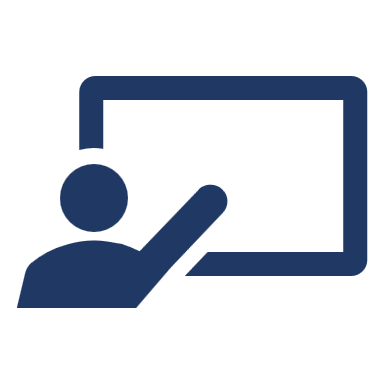 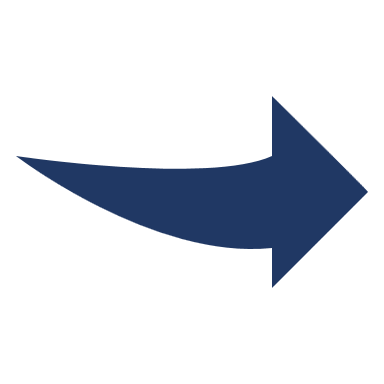 簡報+問答時間: 共5分鐘
(簡報４分鐘，以中英文報告皆可)
(問答１分鐘)
排版不拘 頁數不限
項目可自由增加